UNIT 6:  Cell DivisionWhat are the differences between mitosis and meiosis?
Quick Review of Mitosis:
-Mitosis is the division of the nucleus
-How many and what types of cells are 
produced by mitosis? 2 diploid body cells 
Are they identical? Yes
-Ex: A human skin cell nucleus contains 46 chromosomes. After mitosis, 2 skin cells would be produced, each with 46 chromosomes inside its nucleus
-A diploid (2n) cell has both copies of each type of chromosome.
Meaning-Diploid cells contain ALL (100%) of the genetic material from the parent cell
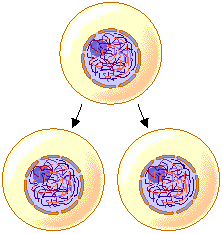 Quick Review continued…
Chromosomes contain DNA.
Almost all cells have 46 chromosomes, except gametes (sex cells: egg and sperm).
If a cell has 46 chromosomes it is considered to be diploid (2n).  If it has half the number of chromosomes it is haploid (n), these are found in the gametes. 
A human has 46 diploid (2n) cells and 23 haploid (n) cells.
Females carry an XX on their chromosomes, Males carry an XY on their chromosomes.
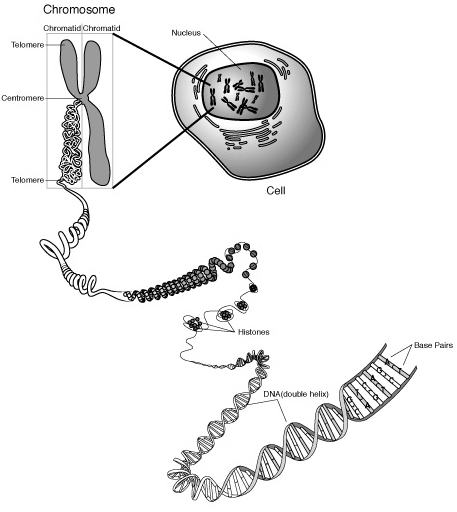 Meiosis occurs-Why is it important?
Meiosis
Only for reproductive (sex) cells or gametes
Nuclear division in which chromosome number is cut in half (haploid=n)
Same 4 phases as mitosis, but goes through them twice.
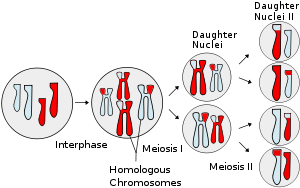 THE PHASES OF MEIOSIS
Meiosis I
Prophase I, Metaphase I, Anaphase I and telophase I (Interphase)
PII, MII, AII, TII (no interphase)

Interphase I
-chromosomes replicate/duplicate 
(contains 46 chromosomes)
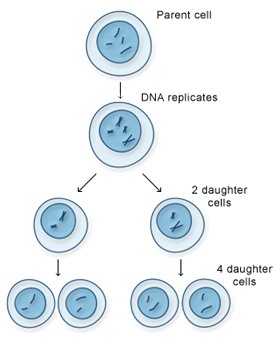 THE PHASES OF MEIOSIS
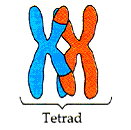 Prophase I
During synapses homologous chromosomes (same/identical) pair up.
Called a tetrad (4 chromosomes)
Crossing over occurs→gives genetic 
      variation
Chromosomes line up side by 
      side
Exchange DNA
Form new genes
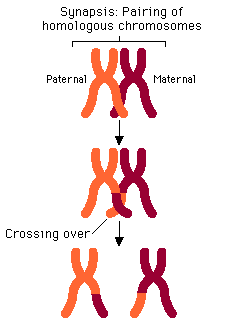 THE PHASES OF MEIOSIS
Metaphase I
Tetrads line up in the middle of the cell (equator)





Anaphase I
Chromosomes pulled to opposite sides of the cell
Notice that they are complete (in mitosis they are singles).
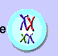 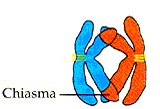 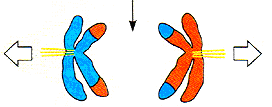 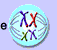 THE PHASES OF MEIOSIS
Telophase I and Cytokinesis
Each cell has a haploid set of chromosomes
2 haploid daughter cells form


Cell will then go through the second Meiotic Stage (like mitosis divison now).
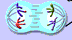 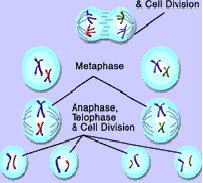 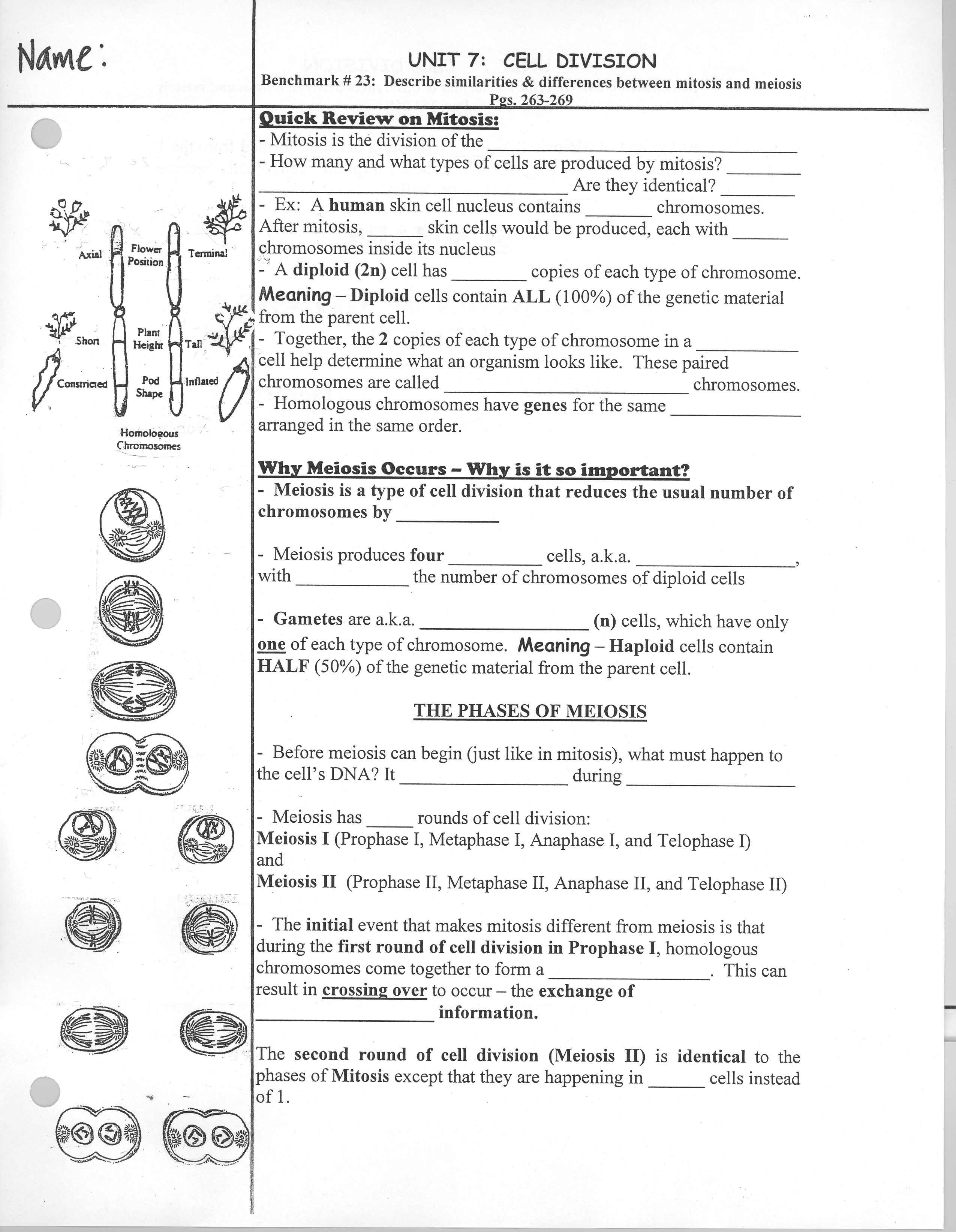 Pro I



Met I


Ana I

Telo I


Pro II


Meta II



Ana II



Telo II
THE PHASES OF MEIOSIS
The second round of cell 
division (Meiosis II) is identical 
to the phases of Mitosis except 
that they are happening in 2 cells 
instead of 1.
CELLS IN Meiosis
-At the end of Meiosis II, 4 haploid cells are formed from the 1 original parent cell. These haploid cells will become gametes (a.k.a. sex cells)






eggs or sperm
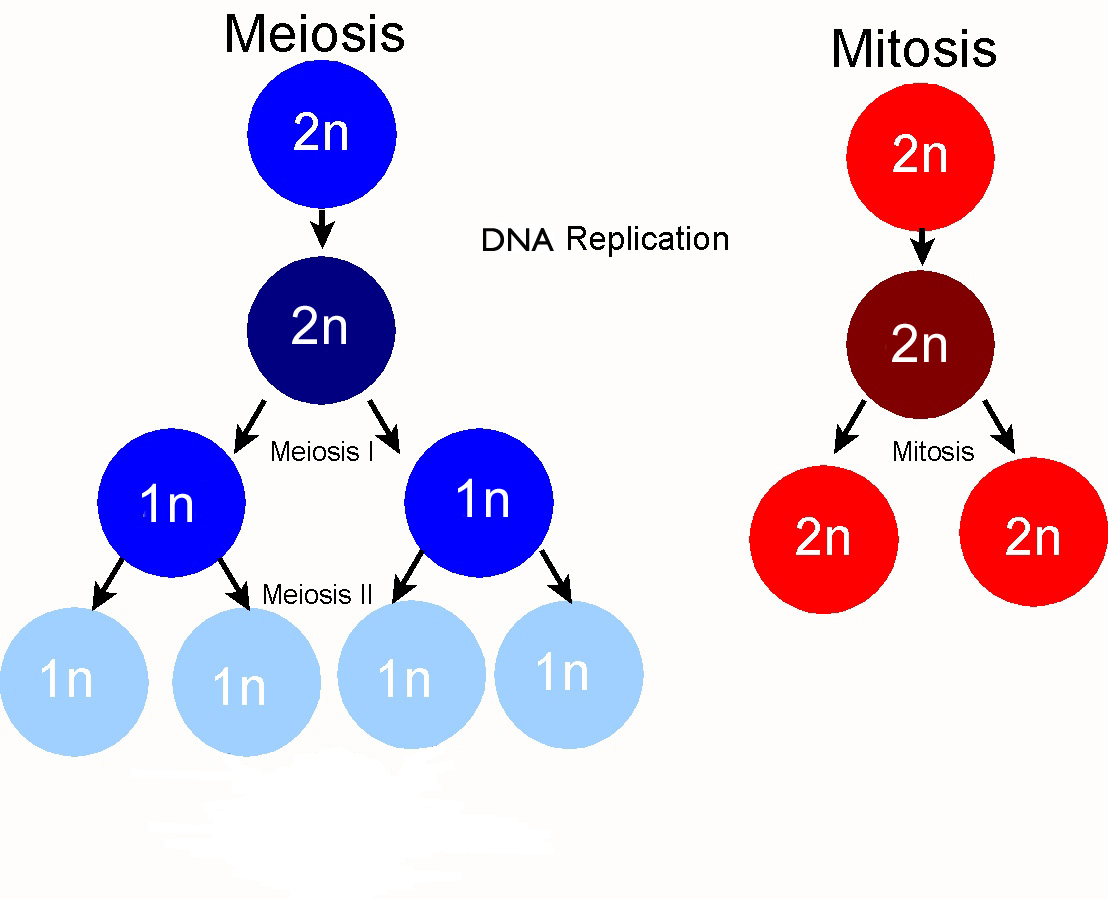 SUMMARYCOMPARISON OF MITOSIS AND MEIOSIS
Mitosis vs. Meiosis
http://www.lpscience.fatcow.com/jwanamaker/animations/meiosis.html

http://www.pbs.org/wgbh/nova/body/how-cells-divide.html